Přírodopisonline výukažákovské prezentace
Třídění odpadu, obaly a jejich vliv na ekologii
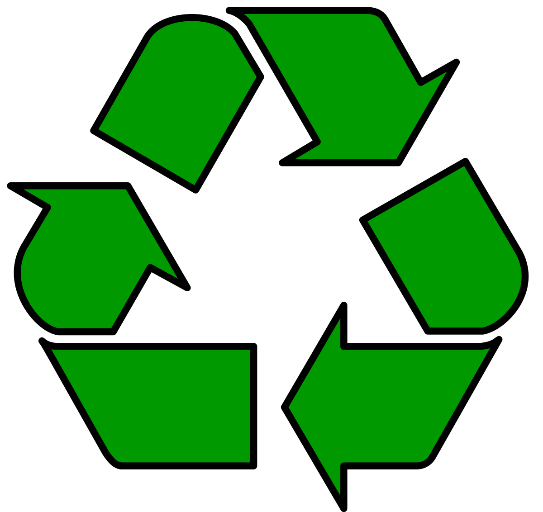 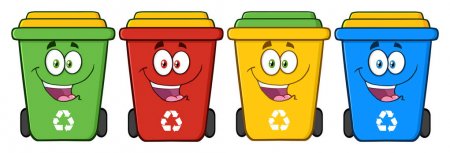 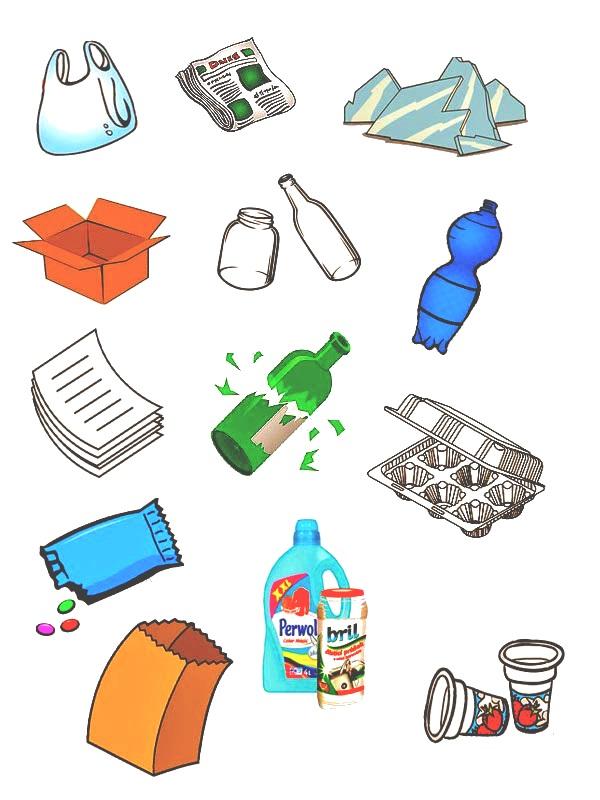 Druhy odpadu
-Papír
-Sklo
-Plasty
-Nápojové kartony
-Bioodpad
-Nebezpečný odpad
-Elektrické výrobky
DŮSLEDKY KÁCENÍ PRALESŮ
globální oteplování
ubývání živočišných druhů
roztržení ekologického cyklu
úbytek kultury lidí žijících v pralesích
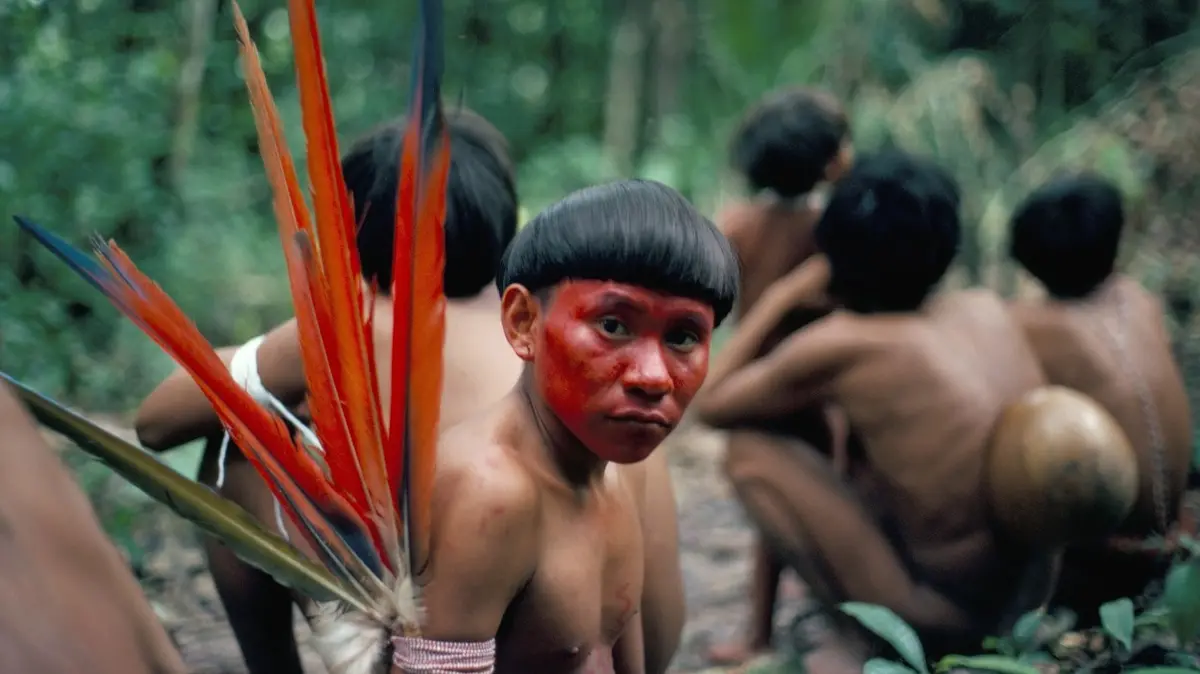 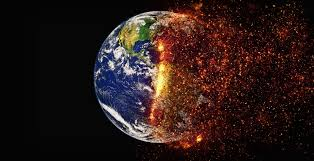 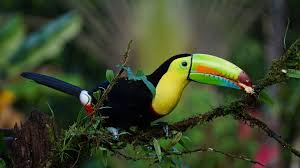 MINERÁLY
Křemen - SiO4
průhledný až bílý; krystaluje v klencové soustavě

7. stupeň na Mohsově stupnici

běžnou součástí dalších hornin

vyskytuje je se v mnoha odrůdách, např. : ametyst, křišťál, citrín, morion, růženín
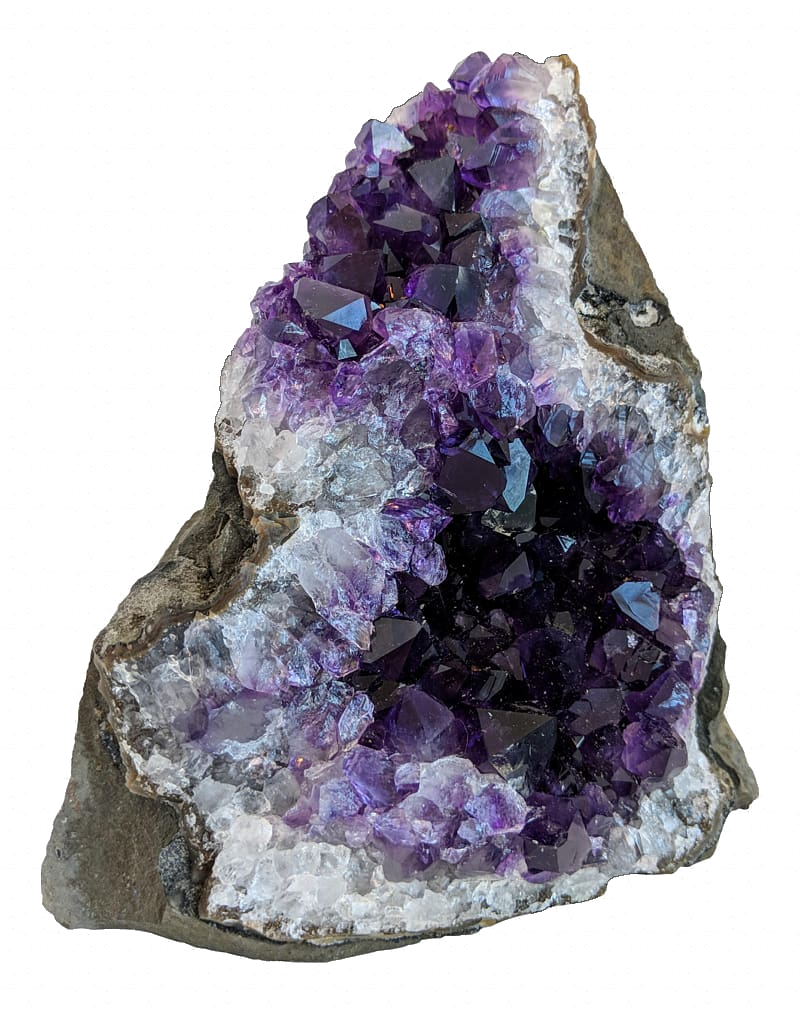 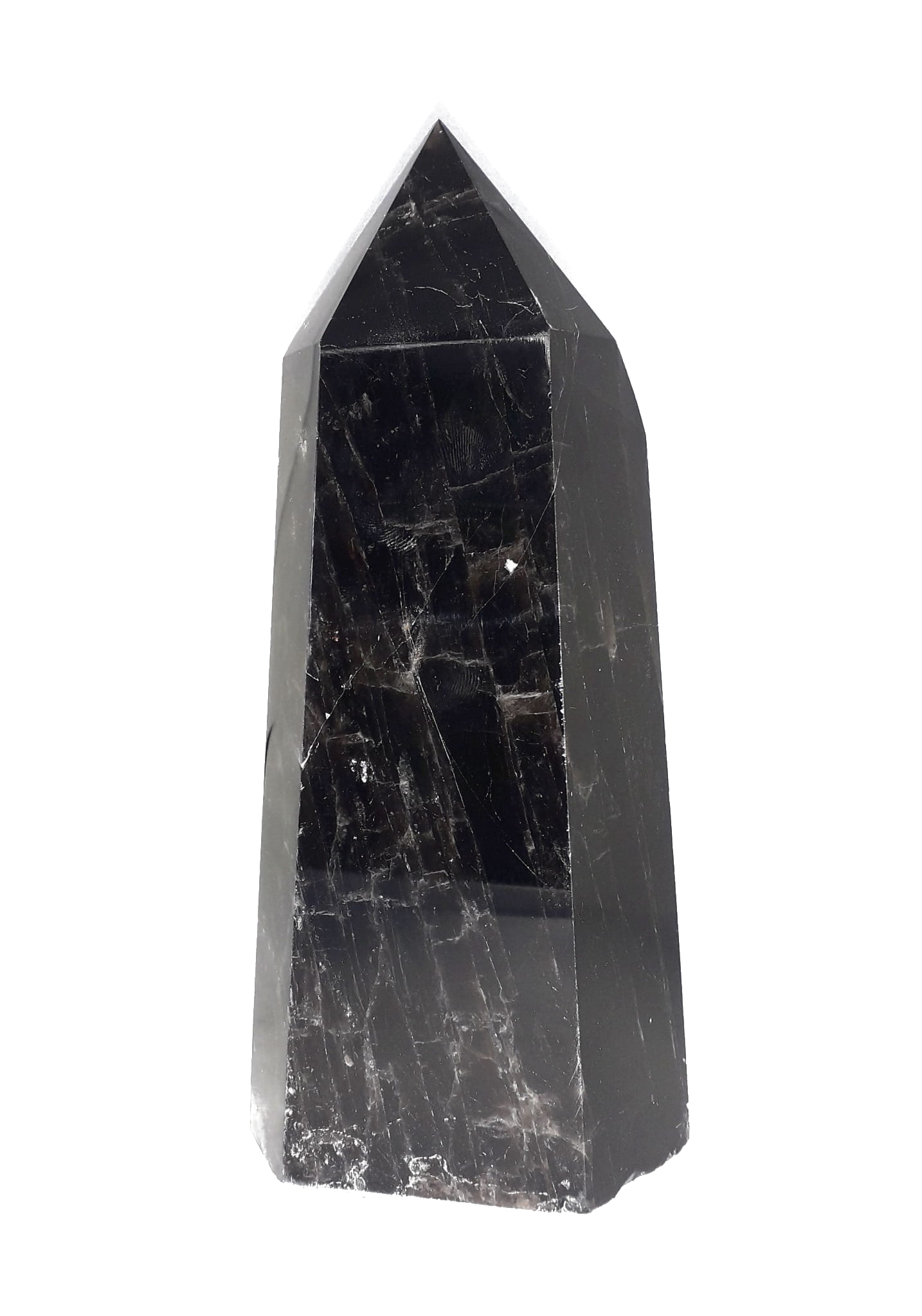 ametyst
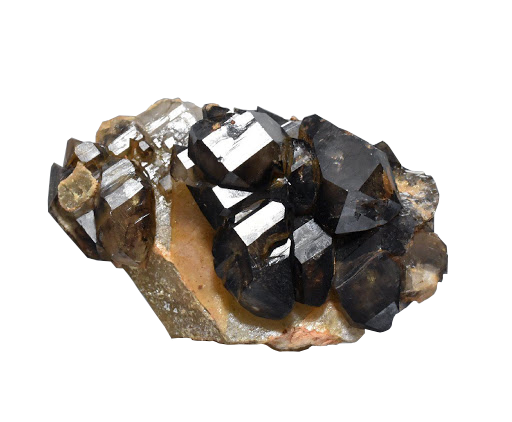 růženín
morion
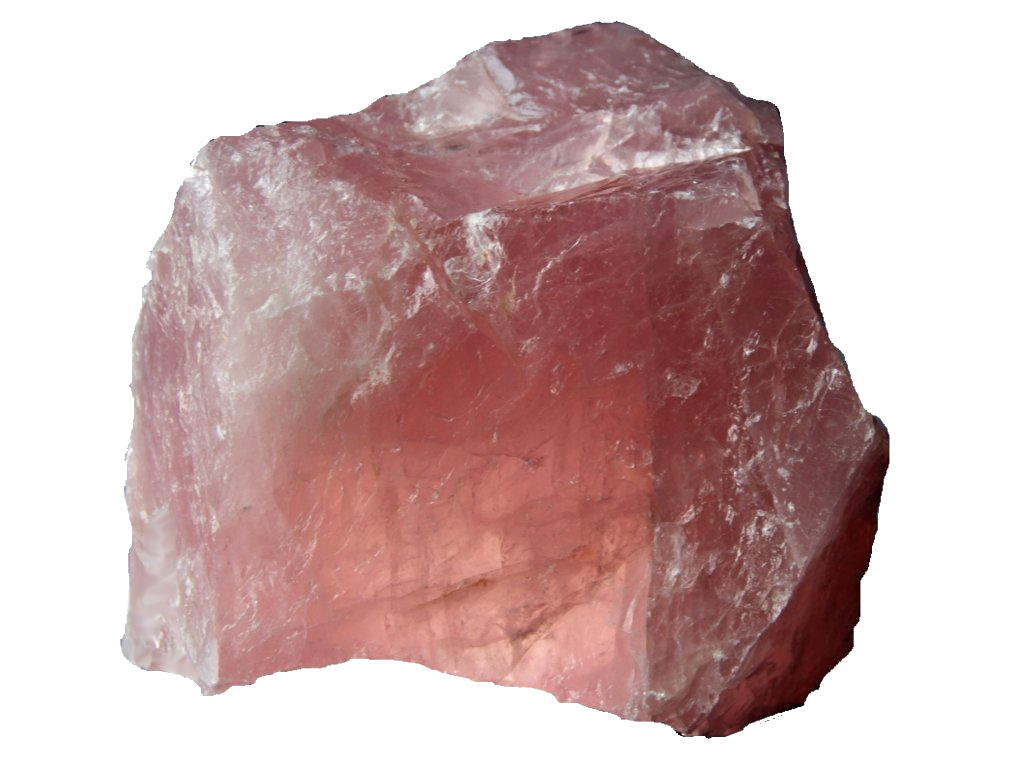 záhněda
SCHÉMA ZÁKLADNÍCH ČÁSTÍ KLIMATICKÉHO SYSTÉMU ZEMĚ
.
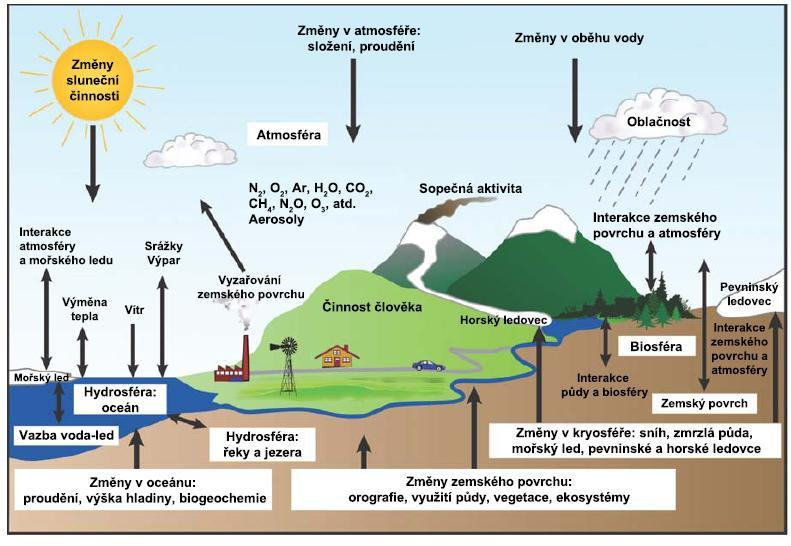 JAK PŘÍRODU CHRÁNIT?
INTRODUCTION
CONCEPTS
třídit odpad
nepoužívat plast na jedno použití (brčka, kelímky, sáčky)
nakupovat lokální potraviny (to co roste u nás- jablka, hrušky…)
šetřit jídlem, vodou
odpadky patří do koše ne do přírody!
jíst méně živočišných potravin (maso nepotřebujete každý den)
Sopka
vyvýšenina na zemském povrchu tvořená sopečnými materiály
výstup magmatu na povrch
 
magmatický krb - napojení sopky na zdroj lávy
kráter- místo erupce
sopouch- spojení krbu a kráteru
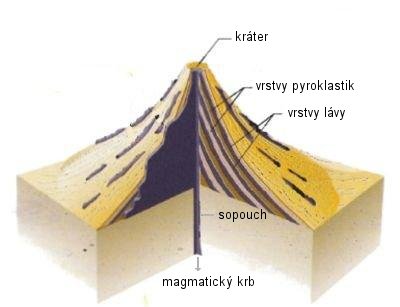 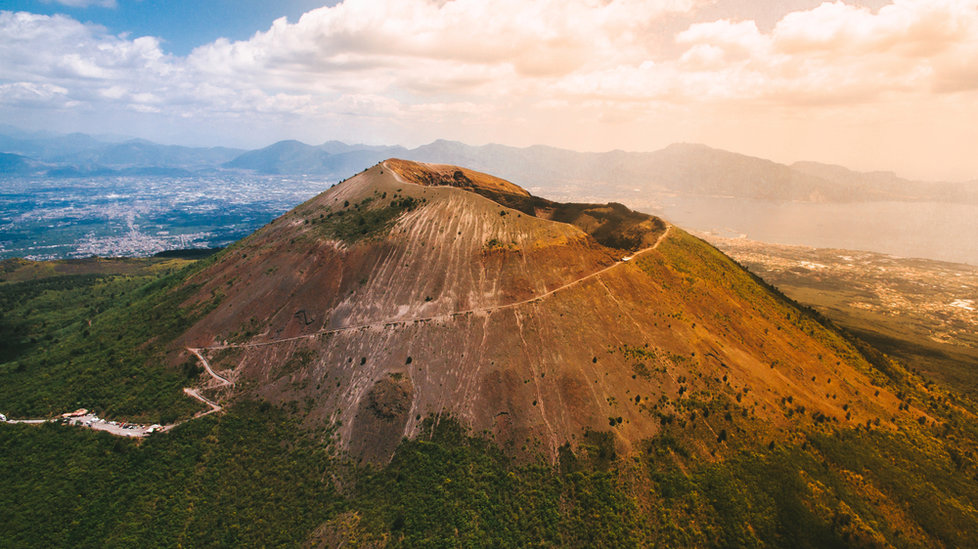 Vesuv
Nejznámější sopky
Sakura-jima - JAPONSKO
Etna - ITÁLIE
Kilauea - Hawaii - USA
Cotopaxi - EKVÁDOR
Vesuv - ITÁLIE
Merapi - INDONÉSIE
Nyiragongo - KONGO
Popocatepetl - MEXIKO
Svatá Helena
Krakatau
Svatá Helena
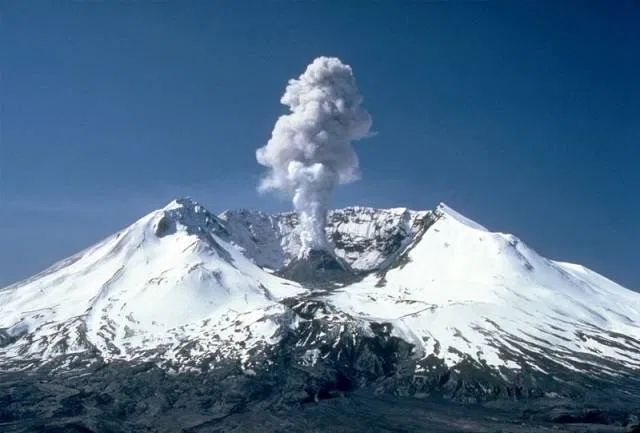 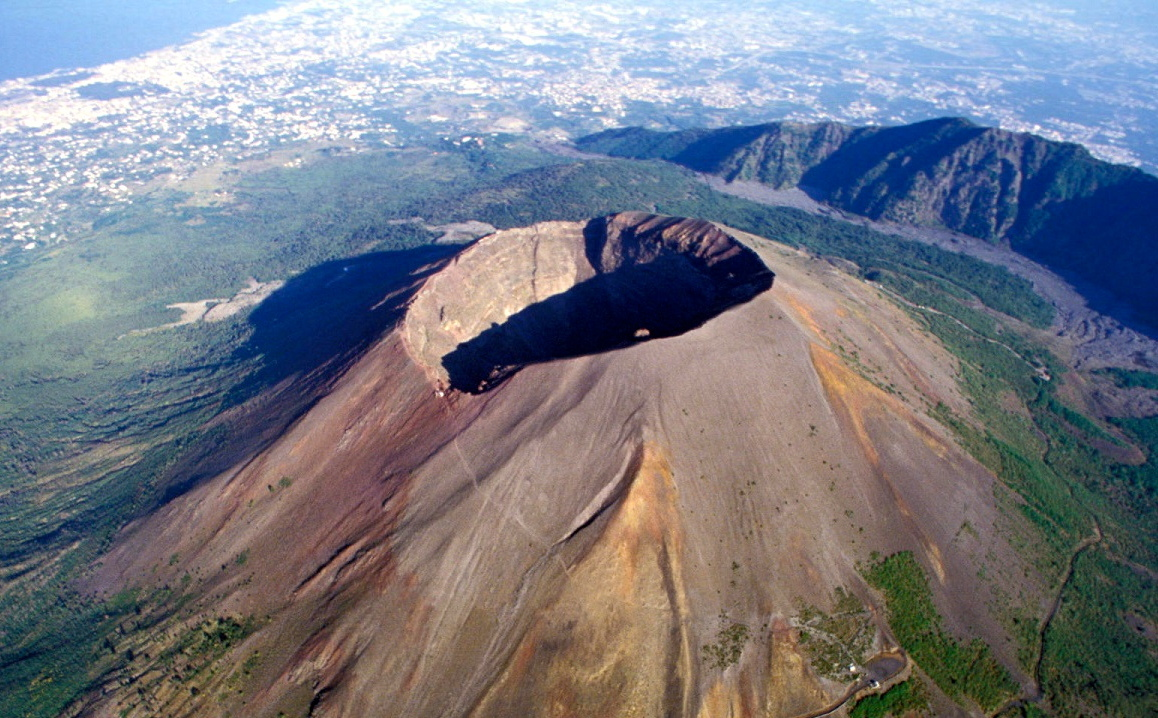 Etna
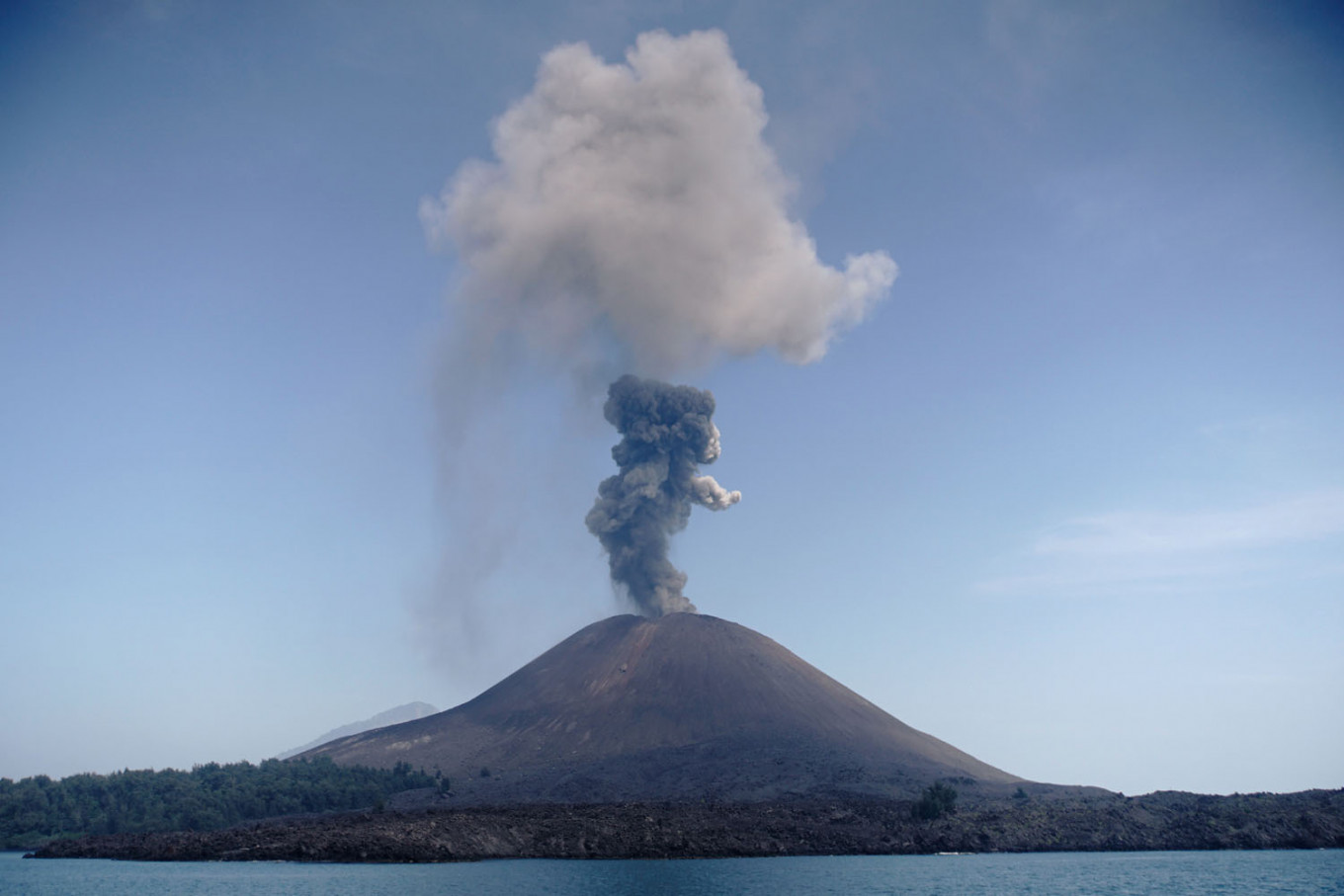 Krakatau
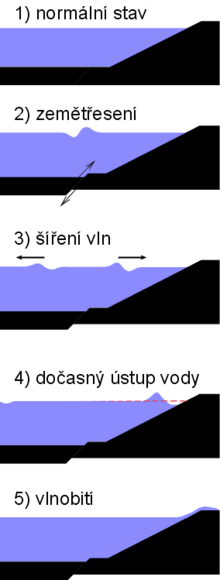 Schéma vzniku a vývoje Tsunami:
Charakteristika
,,Od ohniska k pobřeží” - Tichý oceán:
tsunami je dlouhá a rychlá vlna
mají na svědomí největší katastrofy v dějinách 
vysoké až desítky metrů
rychlost až 700 km/h
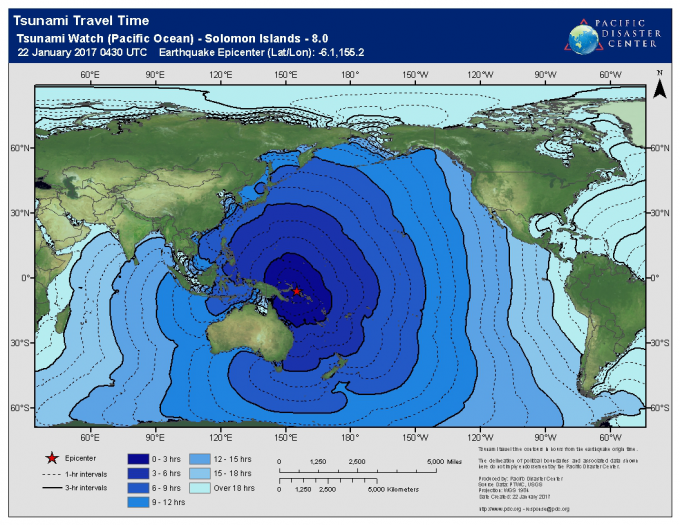 Vznik
Pohyb litosférických desek ➝ zemětřesení na mořském dně ➝ šíření obrovského množství energie ➝ vznik obrovitých vln
kromě zemětřesení mohou tsunami způsobit i podmořské sopky a sesuvy dna
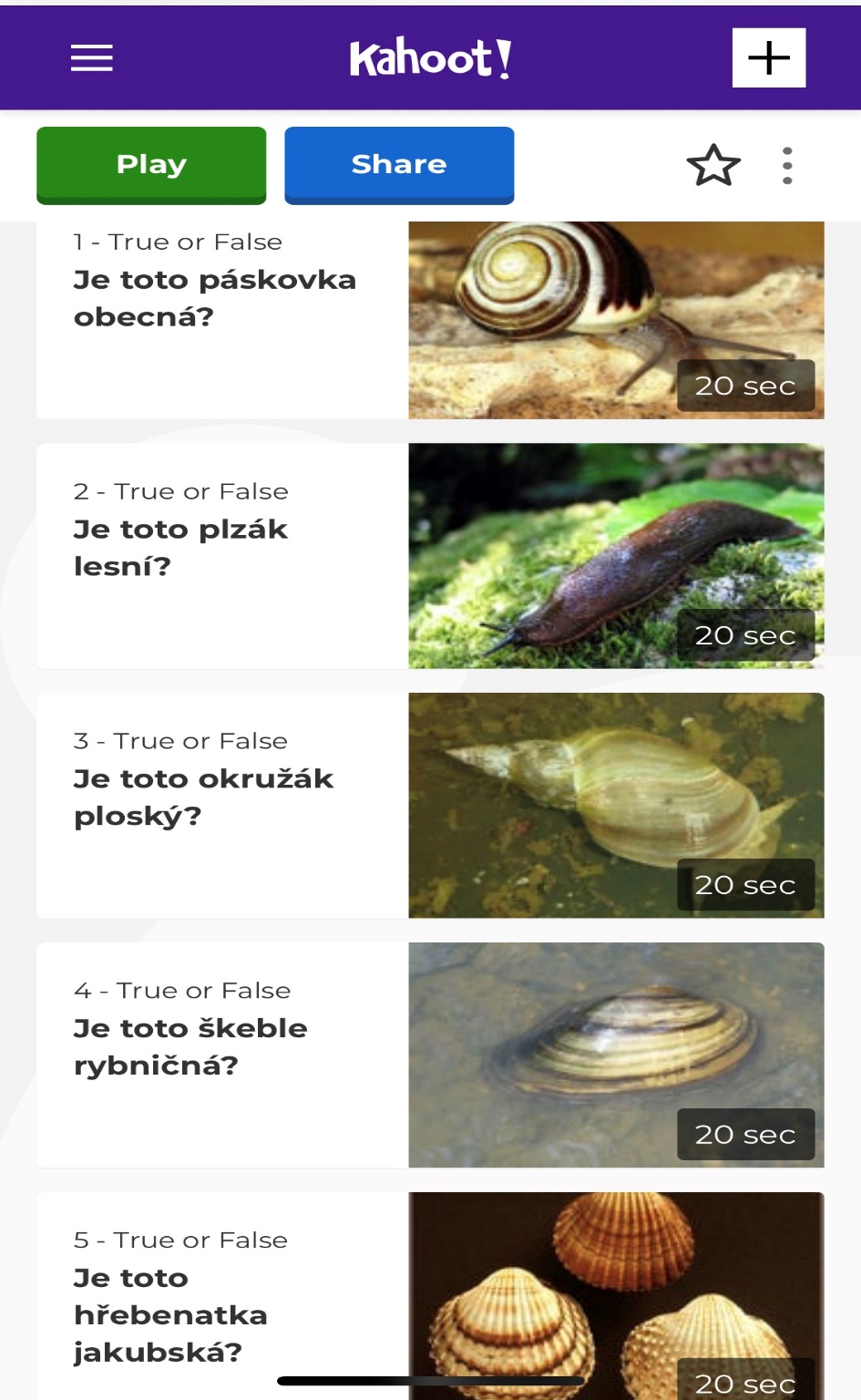 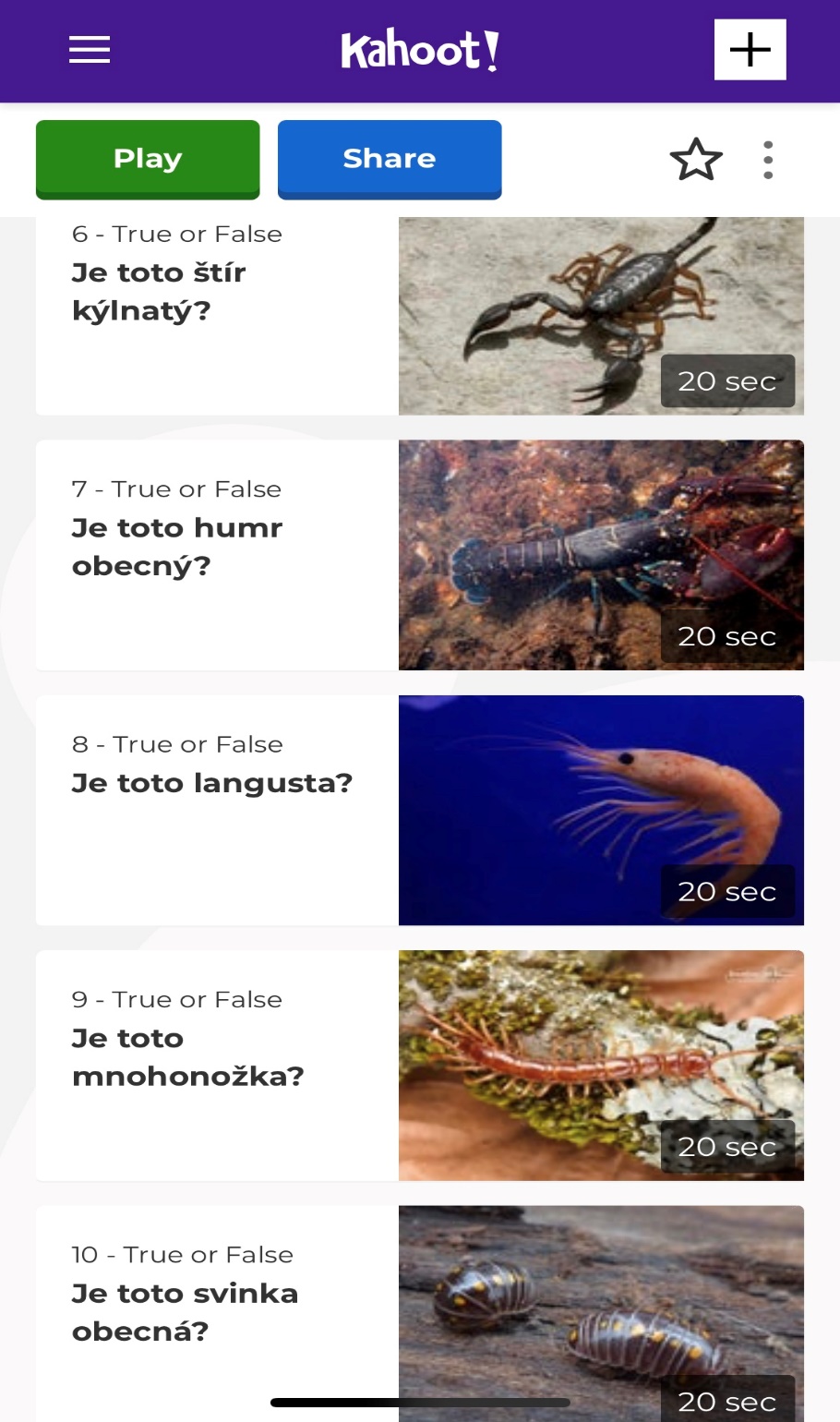 Známé druhy hvězdic
Hvězdice růžová 
Hvězdice obrovská
Hvězdice trnová koruna
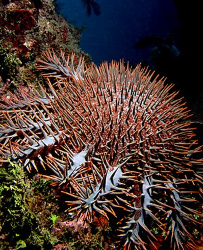 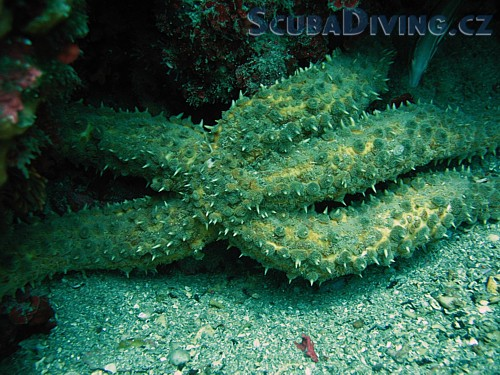 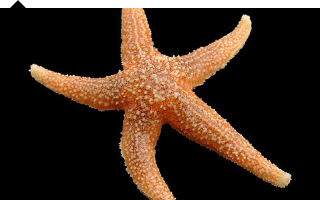 STAVBA TĚLA KREVETA
Článkované tělo
Svléká se – odhazuje starý krunýř, jemnou kutikulu (chrání oči a tykadla)
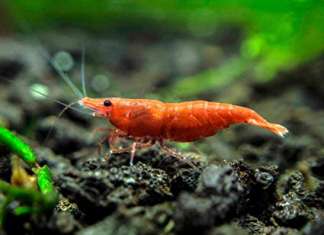 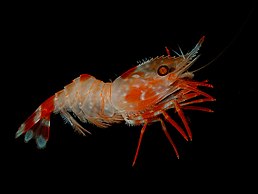 Zbarvení Medúzy
Velikost také určuje zbarvení – větší jedinci jsou zbarvení od sytě purpurové po temně fialovou.
Menší jedinci si udržují barvu světle oranžové nebo žlutohnědé.
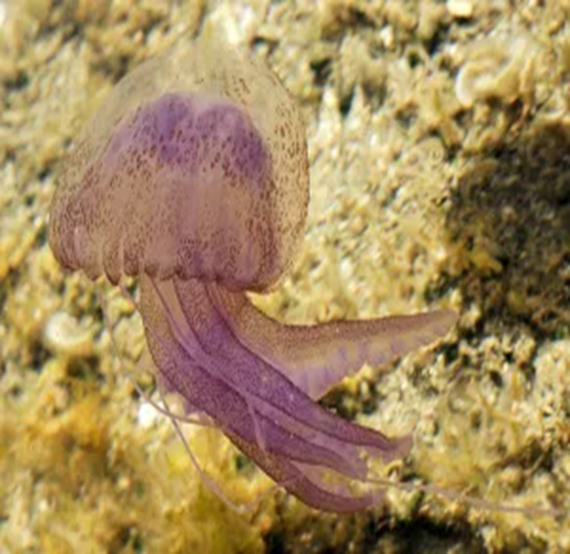 Chováníchobotnice velká
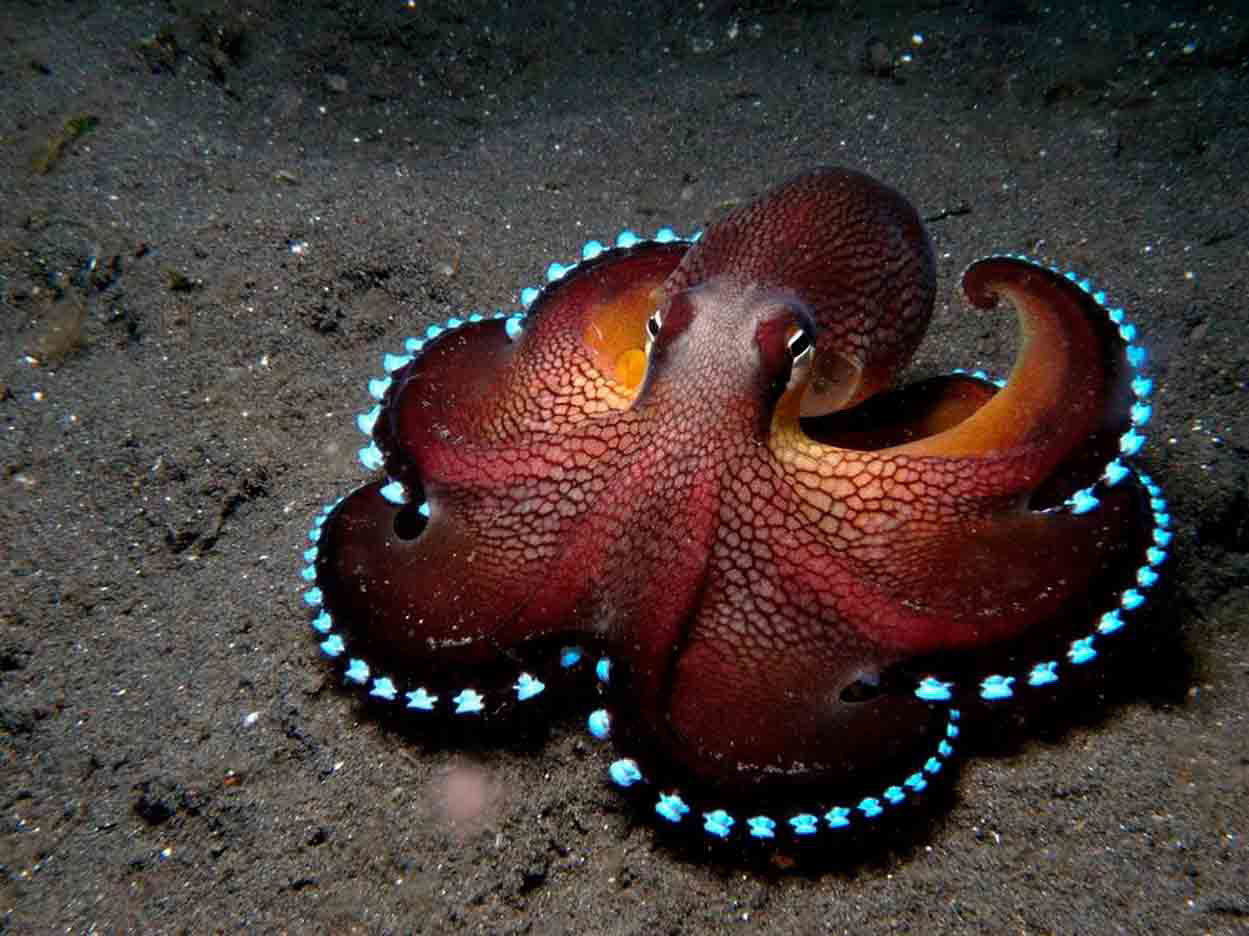 Když se cítí ohrožena-vypouští inkoust
Vyhrabávají díry do země 
Schovávají se před vydrami, tuleni nebo žraloky
Žijí samostatný život kromě období rozmnožování.
Mláďata stráví první měsíc u dna kde jí plankton
Samice klade tisíc vajíček do děr na dně
Spermie samce jsou dlouhé až 1 metr
Mandelinka bramborová
známá pod jménem kolorádský brouk nebo americký brouk
brouk z čeledi mandelinkovitých
je to nejznámější škůdce brambor
má mnoho predátorů např. slunéčko Coleomegilla maculata, která požírá její vajíčka
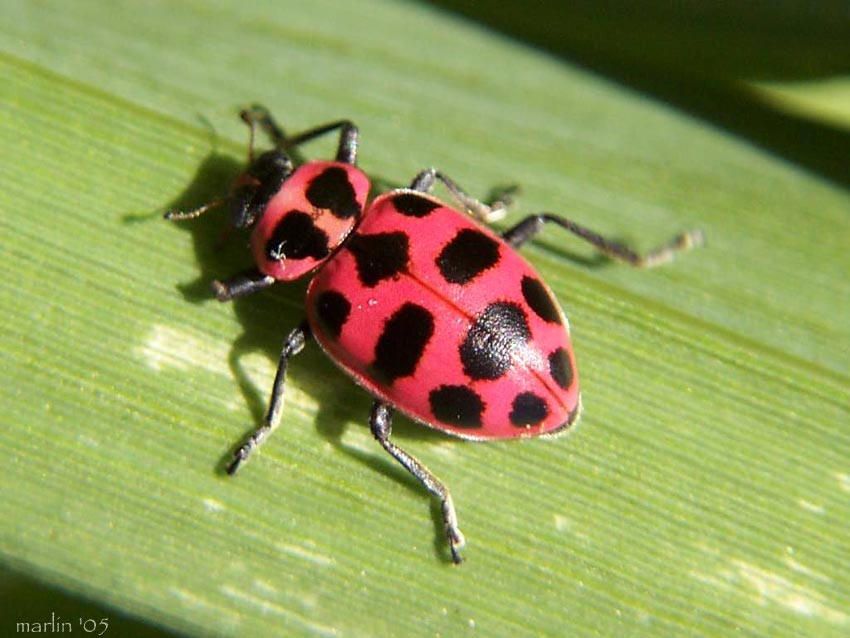 Coleomegilla maculata
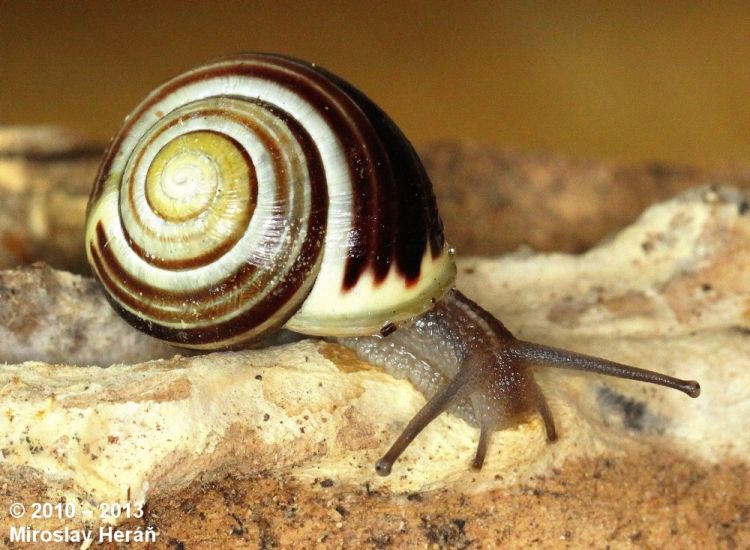 Charakteristikapáskovka keřová
Měkkýš – plž
Žlutohnědě zbarvená ulita
Ulita má zploštělý tvar
Ulita se točí doprava
Výška ulity: 14-16 mm
Šířka: 19-21 mm
Menší než hlemýžď
Popis těla rak říční
-tělo je tvořené z hlavohrudi a zadečku
-5 párů končetin (kráčivých nohou), 1 pár končetin zakončený klepety=chytání potravy a obrana
-krunýř-pevná část těla, která ho chránÍ=vnější kostra
-zadeček-zakončený ocasní ploutvičkou
-tykadla=hmat
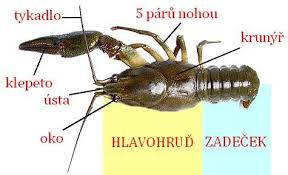 Sépie obecná
Sépie patří k desetiramenným hlavonožcům.
Má osm krátkých ramen a dvě ramena dlouhá.
Tělo je zploštělé a kolem dokola obroubené ploutvovým lemem.                                                 Má schopnost změnit
 barvu.
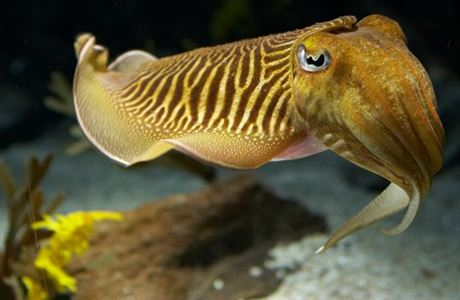